CxA at Georgia Tech
TRAINING OUTLINE

Overview of CxA 
	
Overview of GT Commissioning 
CxA Philosophy + Approach
How and when to use CxA

GT Templates and Standards
CxA Narrative  Review
Responsibility Matrix  Review
IDIQ for CxA  Review
Fee Data Review
GT Commissioning Specifications NEW!
Template for Owner’s Project Requirements NEW!

Questions
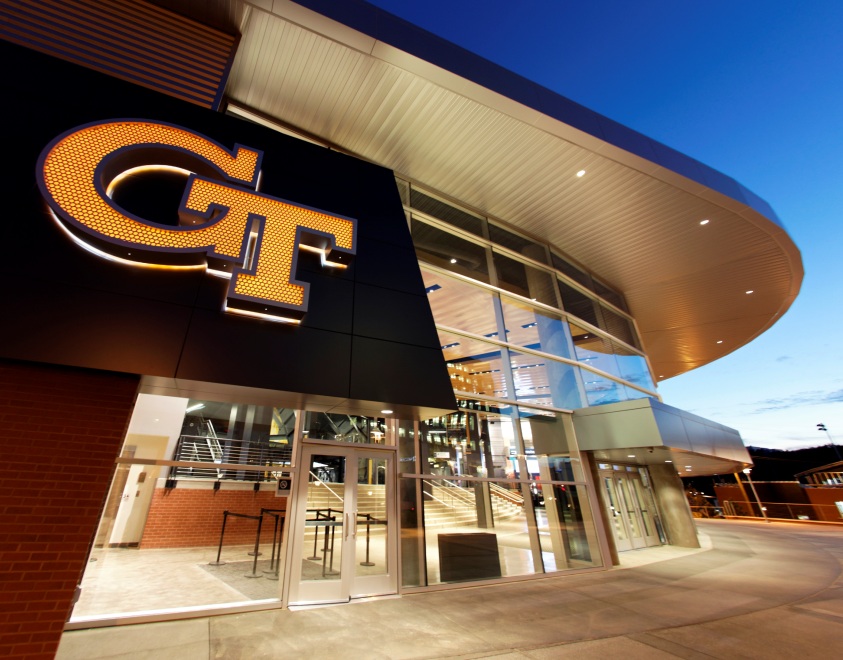 [Speaker Notes: At Georgia Tech, the CxA is a critical member of the team for inspections – For BOR owned property, there is not a local jurisdiction inspecting MEP systems.  We rely on the design team and the CxA to inspect work, in addition to special inspections and testing work.]
What is Commissioning?
Systematic process, led by a Commissioning Agent (CxA),  ensuring that all building systems perform interactively according to the design intent and the Owner’s operational needs.
Third party verification of performance
Energy optimization balanced with occupant comfort
Design reviews for maintainability
Assistance with EUI targets
Review of conformance with GT YB
Construction observation and installation verification
Functional performance testing
Owner training
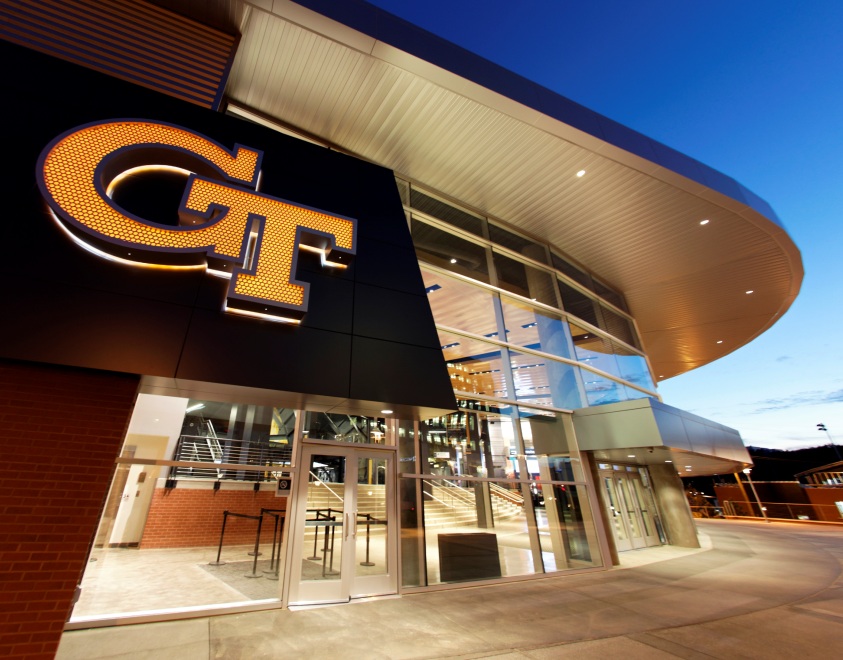 [Speaker Notes: At Georgia Tech, the CxA is a critical member of the team for inspections – For BOR owned property, there is not a local jurisdiction inspecting MEP systems.  We rely on the design team and the CxA to inspect work, in addition to special inspections and testing work.]
Commissioning Goals
Fully-Functional, Efficient, and Maintainable Facility
Reduce Change Orders / RFI’s
Ensure Envelope Integrity
Maximize Envelope Efficiency
Coordinate Component Constructability
Verify Trade Responsibility
Reduce Contractor Call-Backs
Avoid Costly Repairs
Educate O&M Staff on Building Equipment
Improve Component and Systems Life Cycle
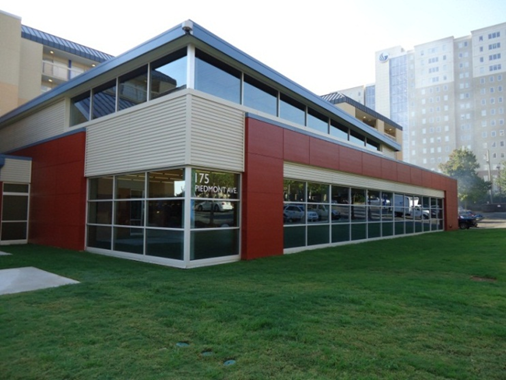 What Commissioning is Not
Design Engineering
Test and Balance
Construction Administration
Code Enforcement (yet)
Equipment Start-Up
Only a Documentation Effort
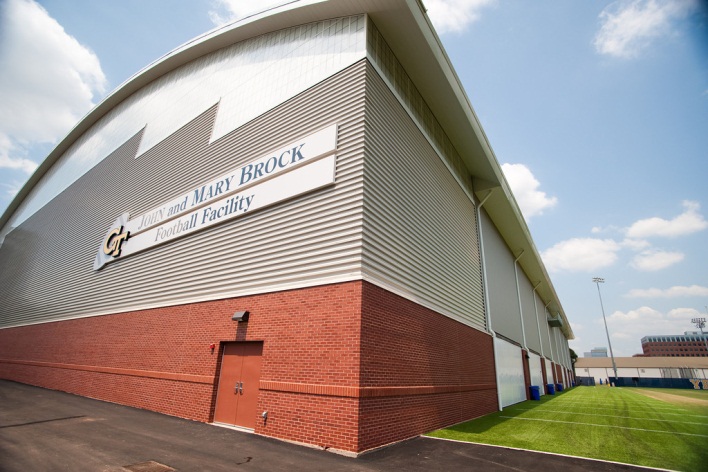 GT CxA - Approach Overview
GT Commissioning Overview
Ensure that systems are designed to meet the project’s goals, and are installed, tested and function as intended, are operating to maximum efficiency and allow ease of maintenance.  
The CxA acts as a means to validate that staff is adequately trained and have the resources needed for proper operations and maintenance.
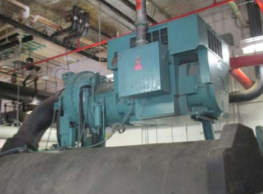 GT CxA - Approach Overview
GT Commissioning Overview
Select the CxA during Concept Design and keep the CxA engaged contractually through the warranty period.
The CxA should be considered a subject matter expert and an important member of the integrated design and construction team.
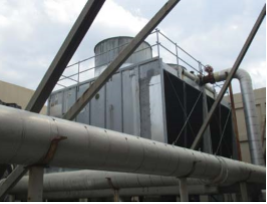 GT CxA - Approach Overview
When to Commission?
As a guideline, The Energy Efficiency and Sustainable Construction Act of 2008, all new construction and major renovations over 10,000 SF shall be commissioned.  
Smaller projects with MEP scope of work, the replacement of significant MEP components (boilers, chillers, etc), projects with controls work or spaces with complex performance requirements.
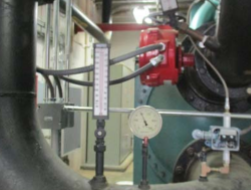 GT CxA – Templates and Standards
We have developed a number of standards, templates and procedures for Georgia Tech Commissioning:
Commissioning Narrative 
Commissioning Responsibility Matrix 
IDIQ Contracting 
Fee Data 
GT CxA Specifications 
Template Owners Project Requirements (OPR)
[Speaker Notes: Commissioning requirements in project manual 
Make sure TRAINING requirements for O+M staff are clearly identified. Suggest requiring professional videographer.
Creation of a Current Facility Requirements (CFR) document and O+M Manual at the completion of Commissioning.]
GT CxA – Commissioning Narrative
Commissioning Narrative
Overview of GT commissioning approach, objectives, and expectations by project phase of work
Developed by Georgia Tech D&C Engineering Department
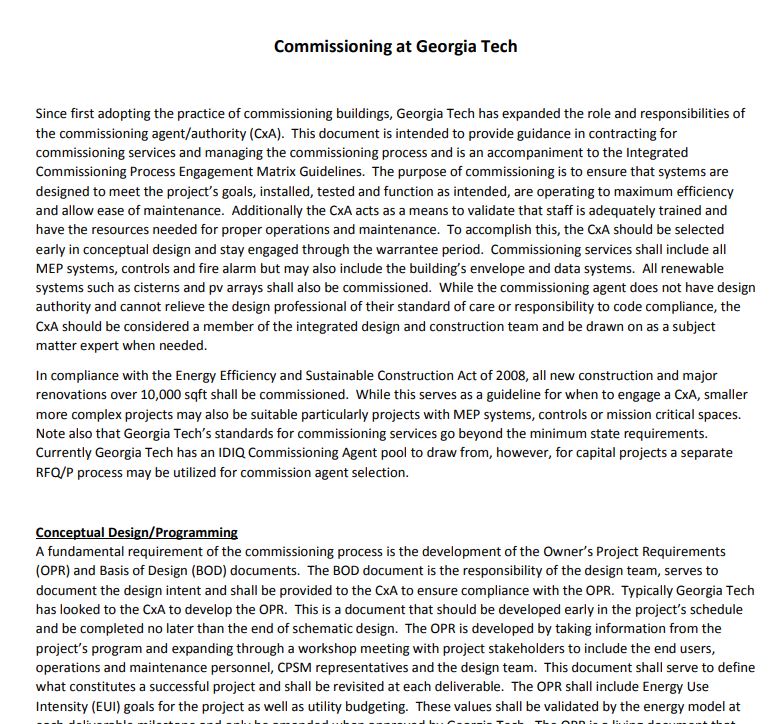 GT CxA – Engagement Matrix
CxA Engagement Matrix
Working Committee developed CxA engagement matrix as a tool for project managers.
Objective – Improve engagement of stakeholders and hand off to end users.
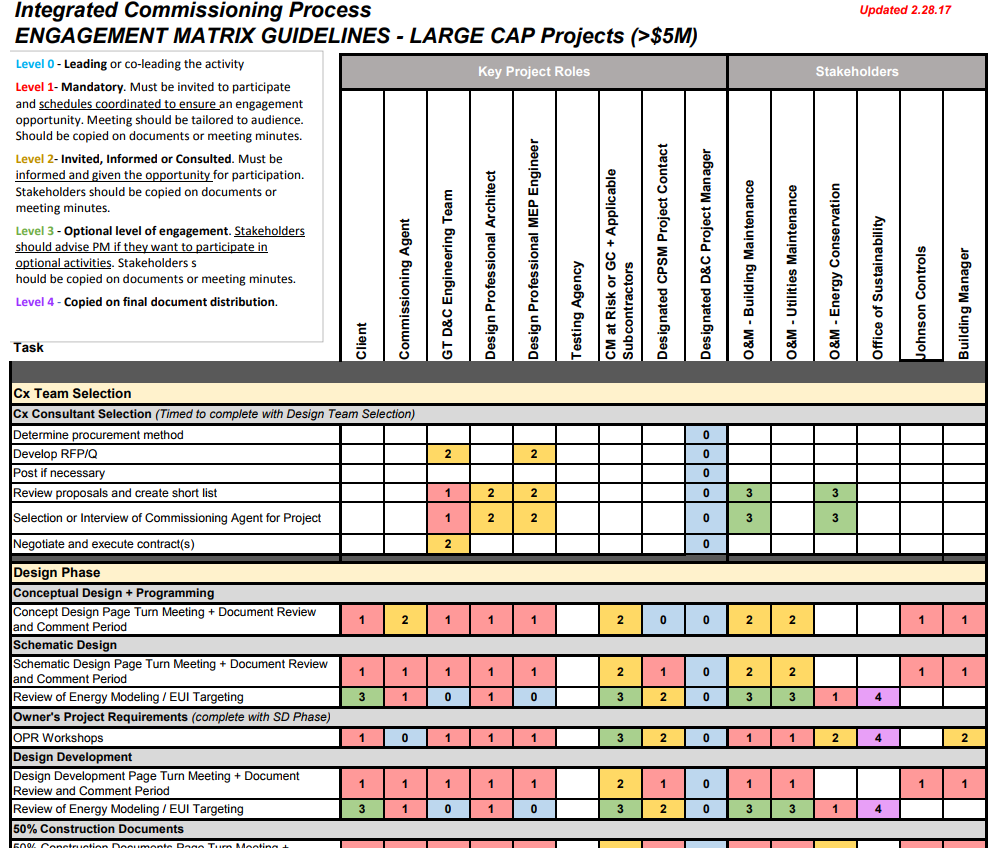 [Speaker Notes: Discuss that Garry Lockerman is A.D. of the Area Teams and PMs should reach out to him if they aren’t getting the input/engagement needed from O&M teams.]
GT CxA – IDIQ Contracting
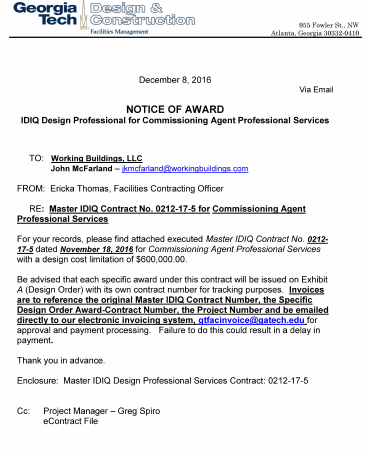 IDIQ Contracting
For smaller projects, we maintain a number of IDIQ CxA contracts.  
CAP on contract values for IDIQ CxAs is $600K if no other contracts have been issued against the IDIQ.
Currently the following firms are under contract: CxGBS, Epstein Group
GT CxA – Cost of Services
Cost of CxA Services
Fee Variables: duration of the project, # of field visits and meetings, complexity, warranty period engagement, M&V, or sustainability objectives such as low EUI, ASHRAE 189.1 compliance or LEED .
Georgia Tech CxA services on larger capital projects are typically > 1.25% of the project SCL.
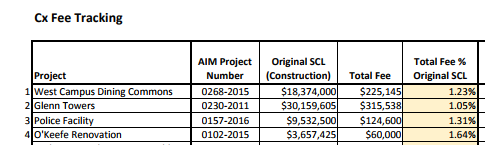 GT CxA - Commissioning Specifications
GT Commissioning Specifications
PM should provide to the CxA during procurement.
The CxA shall tailor the specifications to the project, and submit them to the Design Professional for inclusion in the Project Manual. 
A user guide and instructions to specifier are included.
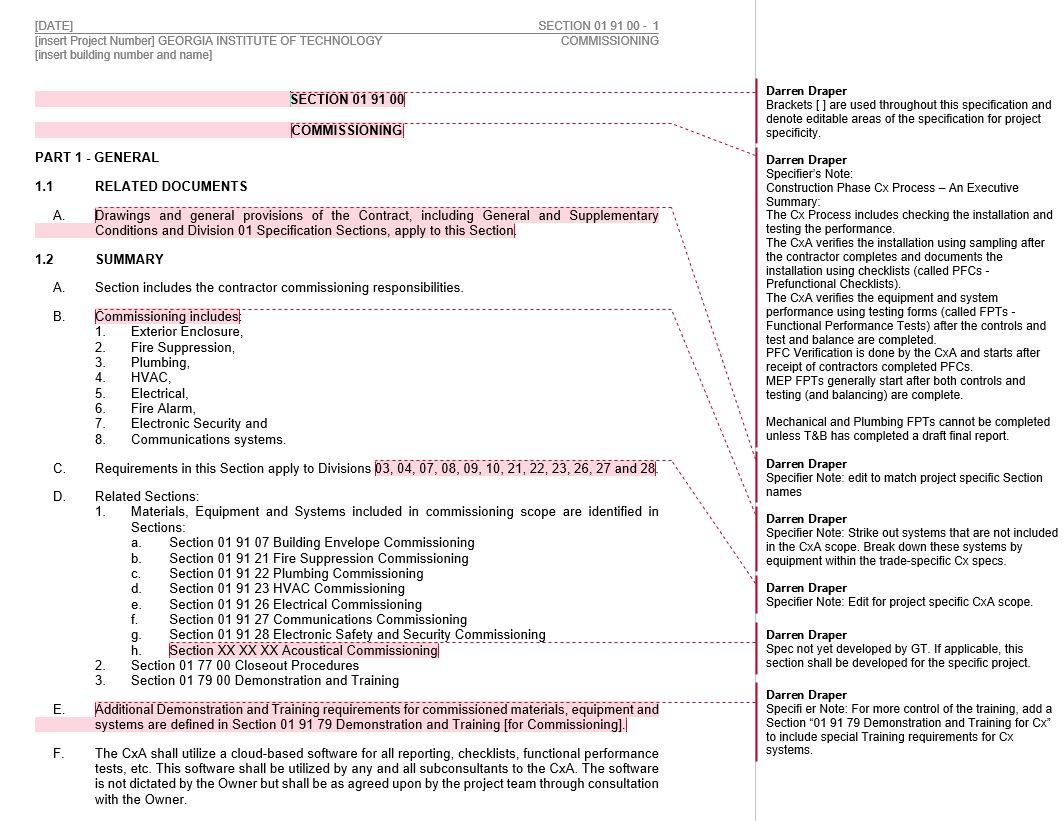 [Speaker Notes: Discuss that Garry Lockerman is A.D. of the Area Teams and PMs should reach out to him if they aren’t getting the input/engagement needed from O&M teams.]
GT Commissioning Specifications
GT Commissioning Specifications
Specification Sections available:
019100, General Commissioning Requirements 
019107, Building Enclosure Commissioning
019121, Fire Suppression Commissioning
019122, Plumbing Commissioning
019123, HVAC Commissioning
019126, Electrical Commissioning
019127, Communications Commissioning
019128, Electronic Safety and Security Commissioning
[Speaker Notes: Discuss that Garry Lockerman is A.D. of the Area Teams and PMs should reach out to him if they aren’t getting the input/engagement needed from O&M teams.]
GT Cx – Owners Project Requirements
Georgia Tech OPR Template:
Consistent across all projects, streamlined, efficient, ease of use.
Baseline is GT Yellow Book
[Speaker Notes: Discuss that Garry Lockerman is A.D. of the Area Teams and PMs should reach out to him if they aren’t getting the input/engagement needed from O&M teams.]
Owners Project Requirements
Owner’s Project Requirements: A written document that details the requirements of the project and the expectations of how it will be used and operated.  This includes project goals, measurable performance criteria, cost considerations, benchmarks, success criteria, and supporting information.
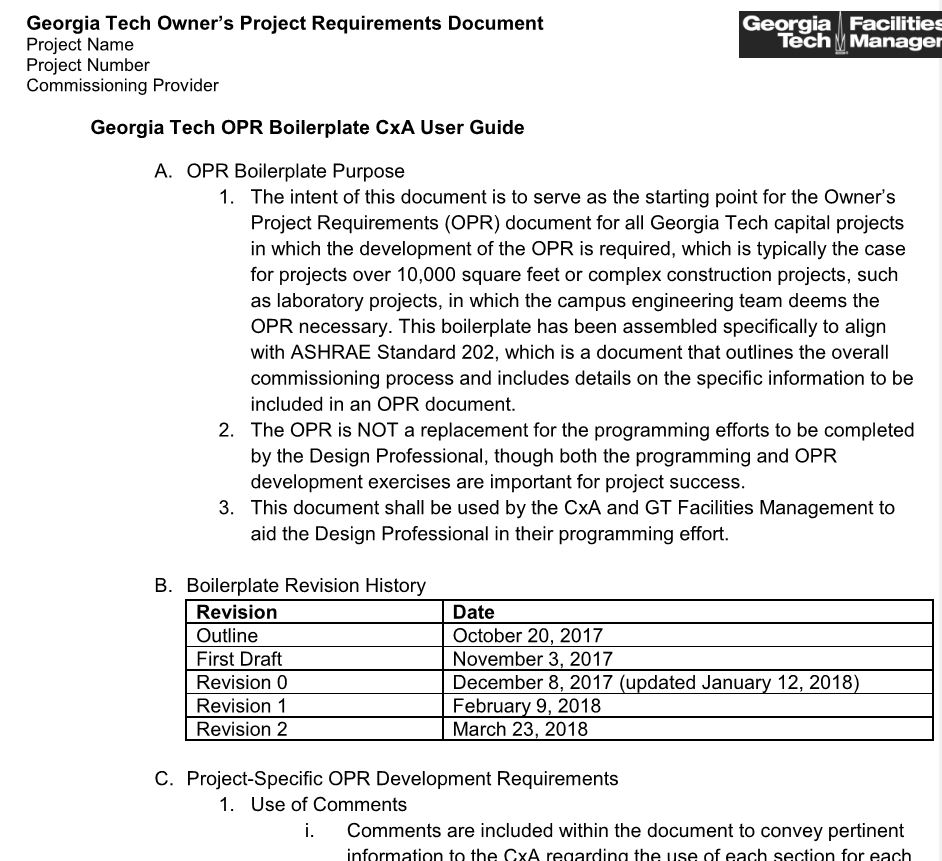 [Speaker Notes: Discuss that Garry Lockerman is A.D. of the Area Teams and PMs should reach out to him if they aren’t getting the input/engagement needed from O&M teams.]
Owners Project Requirements
Pre-Design Phase
CxA and the OPR:
OPR is a critical document in the Commissioning process
CxA facilitates OPR development through workshops
OPR should be updated throughout the project
OPR
Basis of Design
Dwgs & Specs
Submittals/ Shop Dwgs
Functional Tests
Final Updated OPR
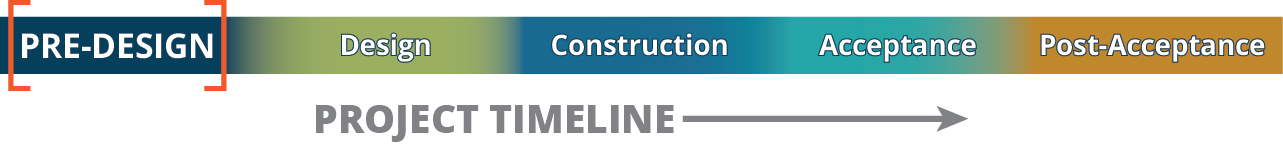 [Speaker Notes: Discuss that Garry Lockerman is A.D. of the Area Teams and PMs should reach out to him if they aren’t getting the input/engagement needed from O&M teams.]
Owners Project Requirements
Pre-Design Phase
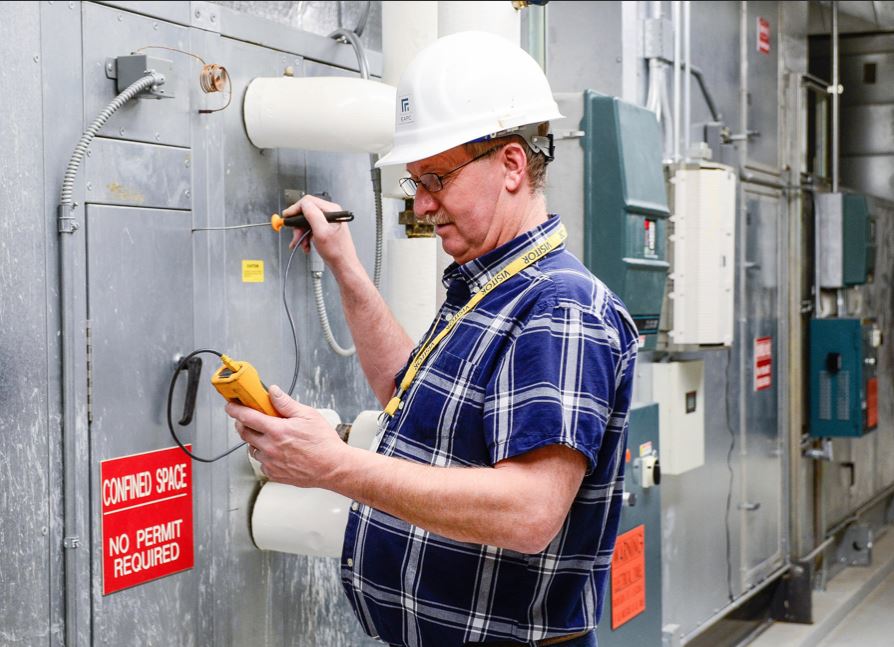 Program requirements
Codes and regulations
Site and climate
Facility context and function
Performance criteria
Sustainability goals
Cost
Schedule
Client’s needs and capabilities
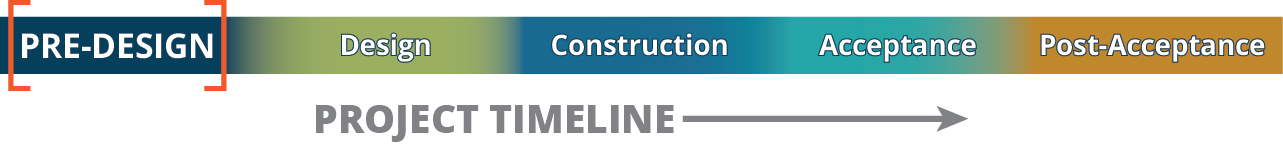 [Speaker Notes: Discuss that Garry Lockerman is A.D. of the Area Teams and PMs should reach out to him if they aren’t getting the input/engagement needed from O&M teams.]
Outline OPR
Owners Project Requirements
Workshop
APPROACH
OPR is the Foundation for Cx process
Major metrics, measurables covered in the OPR (EUI, temp/RH, pressurization, etc.)
Covers education/training requirements for end users and occupants.
OPR is a living document. Changes are documented as decisions are made, and revisions are tracked.
Converted to CFR (Current Facilities Requirements) upon project conclusion
IPD Design Meetings
Continual Updates
Convert to CFR
[Speaker Notes: Discuss that Garry Lockerman is A.D. of the Area Teams and PMs should reach out to him if they aren’t getting the input/engagement needed from O&M teams.]
GT CxA – Templates and Standards
RECAP – Now available on D&C Forms website:
Commissioning Narrative
Commissioning Responsibility Matrix 
IDIQ Contracting 
Fee Data 
GT CxA Specifications 
Template Owners Project Requirements (OPR)
[Speaker Notes: Commissioning requirements in project manual 
Make sure TRAINING requirements for O+M staff are clearly identified. Suggest requiring professional videographer.
Creation of a Current Facility Requirements (CFR) document and O+M Manual at the completion of Commissioning.]
GT Cx – Next Steps In Progress
In Development
CxA RFPQ Template: We have hired Epstein Group to update our CxA RFPQ template document to incorporates new GT expectations, GT OPR, GT CxA specifications, responsibility matrix, etc.  Goal is a coordinated suite of documents.
Additional Training for O&M Team on CxA 
Simplified Engagement Matrix for Small Projects
Quarterly Cx Roundtable
[Speaker Notes: Commissioning requirements in project manual 
Make sure TRAINING requirements for O+M staff are clearly identified. Suggest requiring professional videographer.
Creation of a Current Facility Requirements (CFR) document and O+M Manual at the completion of Commissioning.]